XML-Datenmodellierung und Web-Services
XML
Datenmodell
Schemabeschreibungssprachen
Anfragesprachen: XPath und XQuery

Web-Services
Überblick
WSDL
UDDI
SOAP
1
XML: Extensible Markup Language
Datenmodell

Schemabeschreibung

Anfragesprachen
2
HTML-Datenmodell
<UL> 
     <LI> Curie 
     <LI> Sokrates 
</UL>

<UL> 
     <LI> Mäeutik 
     <LI> Bioethik 
</UL>
Kein Schema

Nur Insider können die beiden Listen interpretieren
Oben: Professoren
Unten: Vorlesungen

Wenig geeignet als Datenaustauschformat
Man muß irgendwie dann auch mitschicken, was damit gemeint ist

Verarbeitung von HTM-Daten
„Screen-scraping“
Wrapper
3
Relationales Datenmodell
Schema ist vorgegeben und man kann nur schema-konforme Daten einfügen (Problem Ausnahmen  null-Werte)
Bedeutung der Daten wird durch das Schema definiert
Kein Datenaustauschformat
4
XML-Datenmodell
Liegt irgendwo dazwischen 
HTML	
Schema-los
Beliebige Daten, solange Syntax stimmt
Relationen
Schema
Keine Abweichungen
Semi-strukturierte Daten
Teilweise schematisch
Aber Ausnahmen
Wenn Schema, dann muss es eingehalten werden
5
Unsere Beispiel-Daten in XML ...
<Professoren> 
              <ProfessorIn>Curie</ProfessorIn>
              <ProfessorIn>Sokrates</ProfessorIn>
</Professoren>

<Vorlesungen> 
             <Vorlesung>Mäeutik</Vorlesung>
              <Vorlesung>Bioethik</Vorlesung>
</Vorlesungen>
Semantische Tags (Marken):
Geben die Bedeutung der Elemente an, immer paarweise <...> Element </...>
6
XML-Daten mit Schema (DTD)
<?xml version="1.0" encoding='ISO-8859-1'?>
<!-- obige Zeile ist der Prolog, diese Zeile ist ein Kommentar -->

<!-- Schema als DTD -->
<!DOCTYPE Buch[
    <!ELEMENT Buch (Titel, Autor*, Verlag)>
    <!ATTLIST Buch Jahr CDATA #REQUIRED>
    <!ELEMENT Titel (#PCDATA)>
    <!ELEMENT Autor (#PCDATA)>
    <!ELEMENT Verlag (#PCDATA)>
]>

<!-- Wurzelelement-->
<Buch Jahr="2001">
    <Titel>Datenbanksysteme: Eine Einführung</Titel>
    <Autor>Alfons Kemper</Autor>
    <Autor>Andre Eickler</Autor>
    <Verlag>Oldenbourg Verlag</Verlag>
</Buch>
7
Die hierarchische Struktur im Bild
8
Rekursive Strukturen
<?xml version="1.0" encoding='ISO-8859-1'?>

<!-- Schema als DTD -->
<!DOCTYPE Bauteil[
    <!ELEMENT Bauteil (Beschreibung, Bauteil*)>
    <!ATTLIST Bauteil Preis CDATA #REQUIRED>
    <!ELEMENT Beschreibung (#PCDATA)>
]>

<!-- Wurzelelement-->
<Bauteil Preis="350000">
    <Beschreibung>Maybach 620 Limousine</Beschreibung>
    <Bauteil Preis="50000">
         <Beschreibung>V12-Biturbo Motor mit 620 PS</Beschreibung>
         <Bauteil Preis="2000">
              <Beschreibung>Nockenwelle</Beschreibung>
         </Bauteil>
     </Bauteil>
     <Bauteil Preis="7000">
         <Beschreibung>Kühlschrank für Champagner</Beschreibung>
     </Bauteil>
</Bauteil>
9
10
<?xml version="1.0" encoding='ISO-8859-1'?>
<Universität UnivName="Virtuelle Universität der Großen Denker">
<UniLeitung>
   <Rektor>Prof. Sokrates</Rektor>
   <Kanzler>Dr. Erhard</Kanzler>
</UniLeitung>
<Fakultäten>
   <Fakultät>
      <FakName>Theologie</FakName>
      <ProfessorIn PersNr="2134">
         <Name>Augustinus</Name>
         <Rang>C3</Rang>
         <Raum>309</Raum>
         <Vorlesungen>
            <Vorlesung VorlNr="5022">
            <Titel>Glaube und Wissen</Titel>
            <SWS>2</SWS>
            </Vorlesung>
         </Vorlesungen>
      </ProfessorIn>
   </Fakultät>
XML-Dokument derUniversität
11
<Fakultät>
      <FakName>Physik</FakName>
      <ProfessorIn PersNr="2136">
         <Name>Curie</Name>
         <Rang>C4</Rang>
         <Raum>36</Raum>
      </ProfessorIn>
      <ProfessorIn PersNr="2127">
         <Name>Kopernikus</Name>
         <Rang>C3</Rang>
         <Raum>310</Raum>
      </ProfessorIn>
   </Fakultät>

   <Fakultät>
      <FakName>Philosophie</FakName>
      ...
      ...
   </Fakultät>
</Fakultäten>
</Universität>
12
XML Namensräume
...
<Universität xmlns="http://www.db.uni-passau.de/Universitaet"
     UnivName="Virtuelle Universität der Großen Denker">
   <UniLeitung>
...
13
XML Namensräume
...
<Universität xmlns="http://www.db.uni-passau.de/Universitaet"
     xmlns:lit="http://www.db.uni-passau.de/Literatur"
     UnivName="Virtuelle Universität der Großen Denker">
   <UniLeitung>
...
         <Vorlesung>
             <Titel> Informationssysteme </Titel>
             ...
             <lit:Buch lit:Jahr="2004">
                 <lit:Titel>Datenbanksysteme: Eine Einführung</lit:Titel>
                 <lit:Autor>Alfons Kemper</lit:Autor>
                 <lit:Autor>Andre Eickler</lit:Autor> 
                 <lit:Verlag>Oldenbourg Verlag</lit:Verlag>
              </lit:Buch>
         </Vorlesung>
...
14
XML-Schema: mächtiger als DTDs
<?xml version="1.0" encoding='ISO-8859-1'?>
<xsd:schema xmlns:xsd="http://www.w3.org/2001/XMLSchema"
            targetNamespace="http://www.db.uni-passau.de/Universitaet">
   
  <xsd:element name="Universität" type="UniInfoTyp"/>  

  <xsd:complexType name="UniInfoTyp">
    <xsd:sequence> 
      <xsd:element name="UniLeitung">
        <xsd:complexType>   
          <xsd:sequence>
            <xsd:element name="Rektor" type="xsd:string"/>
            <xsd:element name="Kanzler" type="xsd:string"/>
          </xsd:sequence>  
        </xsd:complexType>
      </xsd:element>
    <xsd:element name="Fakultäten">
15
XML-Schema: mächtiger als DTDs
<xsd:element name="Fakultäten">
    <xsd:complexType>
        <xsd:sequence>
            <xsd:element name="Fakultät"
                         minOccurs="0"
                         maxOccurs="unbounded"
                         type="Fakultätentyp"/>
        </xsd:sequence>
    </xsd:complexType>
 </xsd:element>
</xsd:sequence>
    <xsd:attribute name="UnivName" type="xsd:string"/>
  </xsd:complexType>
16
<xsd:complexType name="FakultätenTyp">    <xsd:sequence>
      <xsd:element name="FakName" type="xsd:string"/>
      <xsd:element name="ProfessorIn" minOccurs="0" maxOccurs="unbounded">
        <xsd:complexType>
          <xsd:sequence>
            <xsd:element name="Name" type="xsd:string"/>
            <xsd:element name="Rang" type="xsd:string"/>
            <xsd:element name="Raum" type="xsd:integer"/>
            <xsd:element name="Vorlesungen" minOccurs="0" type="VorlInfo"/>
          </xsd:sequence>
          <xsd:attribute name="PersNr" type="xsd:ID"/>
        </xsd:complexType>
      </xsd:element>
  </xsd:sequence>   </xsd:complexType>
17
<xsd:complexType name="VorlInfo">    <xsd:sequence>
      <xsd:element name="Vorlesung" minOccurs="1" maxOccurs="unbounded">
        <xsd:complexType>
          <xsd:sequence>
            <xsd:element name="Titel" type="xsd:string"/>
            <xsd:element name="SWS" type="xsd:integer"/>
          </xsd:sequence>
          <xsd:attribute name="VorlNr" type="xsd:ID"/>
          <xsd:attribute name="Voraussetzungen" type="xsd:IDREFS"/> 
        </xsd:complexType>
      </xsd:element>
  </xsd:sequence>    </xsd:complexType>
  
</xsd:schema>
18
Verweise in XML-Dokumenten
XML ist „super“ für die Modellierung von Hierarchien
Entsprechen den geschachtelten Elementen
Genau das hatten wir in dem Uni-Beispiel
Uni

Fakultäten

Professoren

Vorlesungen
19
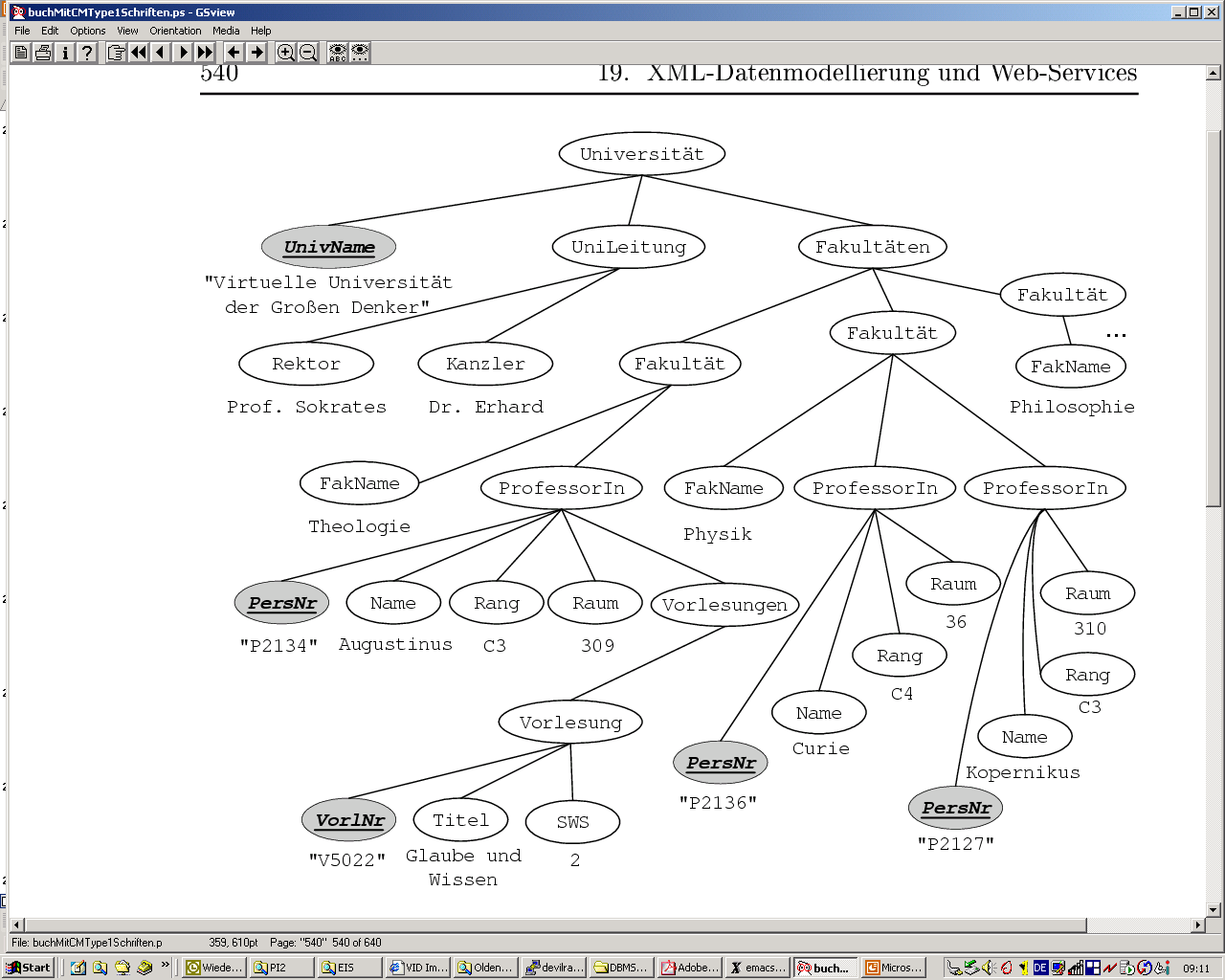 20
Modellierung des Stammbaums
Kinder haben zwei Elternteile
Also kann man ein Kind nicht mehr als Sub-Element einer Person modellieren
Wem soll man es zuordnen (Vater oder Mutter)
Also muss man mit Verweisen (IDREF und IDREFS) „arbeiten“
21
Graphische Darstellung des XML-Dokuments
22
<!DOCTYPE Stammbaum [
    <!ELEMENT Stammbaum (Person*)>
    <!ELEMENT Person (Name)>
    <!ELEMENT Name (#PCDATA)>
           <!ATTLIST Person id       ID     #REQUIRED
                            Mutter   IDREF  #IMPLIED
                            Vater    IDREF  #IMPLIED      
                            Kinder   IDREFS #IMPLIED> ]>

<Stammbaum>
   <Person id="a" Kinder="k ab">
          <Name>Adam</Name> </Person>
   <Person id="e" Kinder="k ab">
         <Name>Eva</Name> </Person>
   <Person id="k" Mutter="e" Vater="a">
          <Name>Kain</Name> </Person>
   <Person id="ab" Mutter="e" Vater="a">
           <Name>Abel</Name> </Person>
</Stammbaum>
Familie.xml
23
XML-Anfragesprache XQuery
Basiert auf Xpath, einer Sprache für Pfadausdrücke
Ein Lokalisierungspfad besteht aus einzelnen Lokalisierungsschritten
Jeder Lokalisierungsschritt besteht aus bis zu drei Teilen: 

Achse::Knotentest[Prädikat]

Folgende Achsen gibt es:

self: Hierbei handelt es sich um den Referenzknoten.

attribute: Hierunter fallen alle Attribute des Referenzknotens -- falls er überhaupt welche besitzt. 

child: Entlang dieser Achse werden alle direkten Unterelemente bestimmt. 

descendant: Hierunter fallen alle direkten und indirekten Unterelemente, also die Kinder und deren Kinder u.s.w.

descendant-or-self: Wie oben, außer dass der Referenzknoten hier auch dazu gehört.
24
XPath-Achsen
self: Hierbei handelt es sich um den Referenzknoten.

attribute: Hierunter fallen alle Attribute des Referenzknotens -- falls er überhaupt welche besitzt. 

child: Entlang dieser Achse werden alle direkten Unterelemente bestimmt. 

descendant: Hierunter fallen alle direkten und indirekten Unterelemente, also die Kinder und deren Kinder u.s.w.

descendant-or-self: Wie oben, außer dass der Referenzknoten hier auch dazu gehört. 

parent: Der Vaterknoten des Referenzknotens wird über diese Achse ermittelt. 

ancestor: Hierzu zählen alle Knoten auf dem Pfad vom Referenzknoten zur Wurzel des XML-Baums.
25
Achsen … cont‘d
ancestor-or-self: Wie oben, außer dass der Referenzknoten auch  mit eingeschlossen wird. 

following-sibling: Dies sind die in Dokumentreihenfolge nachfolgenden Kinder  des Elternknotens von self.

preceding-sibling: Hierbei handelt es sich um die in Dokumentreihenfolge vorangehenden Kinder des Elternknotens von self.

following: Alle Knoten, die in Dokumentreihenfolge nach dem Refernzknoten aufgeführt sind. Die Nachkommen (descendant) des Referenzknotens gehören aber nicht dazu. 

preceding: Alle Knoten, die im Dokument vor dem Referenzknoten vorkommen -- allerdings ohne die Vorfahren (ancestor).
26
27
28
XPath-Ausdrücke
doc("Uni.xml")/child::Universität[self::*/attribute::UnivName=
                          "Virtuelle Universität der Großen Denker"]
Als Ergebnis bekommt man den gesamten Baum unseres Beispieldokuments

doc("Uni.xml")/child::Universität/child::Fakultäten/child::Fakultät/
      child::FakName

<FakName>Theologie</FakName> 
<FakName>Physik</FakName> 
<FakName>Philosophie</FakName>

Äquivalent für unser Beispiel:
doc("Uni.xml")/descendant-or-self::FakName
29
doc("Uni.xml")/child::Universität/attribute::UnivName


UnivName="Virtuelle Universität der Großen Denker„


 doc("Uni.xml")/child::Universität/child::Fakultäten/
            child::Fakultät[self::*/child::FakName="Theologie"]/
                  descendant-or-self::Vorlesung/child::Titel
30
doc("Uni.xml")/child::Universität/child::Fakultäten/
      child::Fakultät[child::FakName="Philosophie"]/
           child::ProfessorIn[child::Rang="C4"]/child::Vorlesungen/
                 child::Vorlesung/child::Titel


<Titel>Ethik</Titel><Titel>Mäeutik</Titel><Titel>Logik</Titel> 
<Titel>Erkenntnistheorie</Titel><Titel>Wissenschaftstheorie</Titel> 
<Titel>Bioethik</Titel><Titel>Grundzüge</Titel><Titel>Die 3 Kritiken</Titel>
31
doc("Uni.xml")/child::Universität/child::Fakultäten/
            child::Fakultät/child::FakName[parent::Fakultät/
                            child::ProfessorIn/child::Vorlesungen]

<FakName>Theologie</FakName> <FakName>Philosophie</FakName>
32
doc("Uni.xml")/child::Universität/child::Fakultäten/
         child::Fakultät[/descendant::Vorlesungen]/child::FakName 


doc("Uni.xml")/child::Universität/child::Fakultäten/
            child::Fakultät[descendant::Vorlesungen]/child::FakName
?
33
doc("Uni.xml")/child::Universität/child::Fakultäten/
                                 child::Fakultät[position()=2]

wird also die zweite Fakultät ausgegeben:

<Fakultät>
    <FakName>Physik</FakName>
    <ProfessorIn PersNr="P2136">
        <Name>Curie</Name>
        <Rang>C4</Rang>
        <Raum>36</Raum>
    </ProfessorIn>
    <ProfessorIn PersNr="P2127">
        <Name>Kopernikus</Name>
        <Rang>C3</Rang>
        <Raum>310</Raum>
    </ProfessorIn>
</Fakultät>
34
doc("Uni.xml")/child::Universität/child::Fakultäten/
      child::Fakultät[child::ProfessorIn/child::Vorlesungen/
             child::Vorlesung/child::Titel="Mäeutik"]/child::FakName


<FakName>Philosophie</FakName>
35
Verkürzte Syntax
.  Aktueller Referenzknoten

..  Vaterknoten

/  Abgrenzung einzelner Schritte oder Wurzel

ElemName1/ElemName2/ElemName3

//  descendant-or-self::node()

@AttrName  Attributzugriff
36
doc("Uni.xml")/Universität/Fakultäten/
                     Fakultät[FakName="Physik"]//Vorlesung

doc("Uni.xml")/Universität/Fakultäten/
                     Fakultät[position()=2]//Vorlesung

doc("Uni.xml")/Universität/Fakultäten/Fakultät[2]//Vorlesung


doc("Uni.xml")/Universität/Fakultäten/Fakultät[FakName="Physik"]/
                                  ProfessorIn/Vorlesungen/Vorlesung
37
Beispiel-Pfadausdrücke
document("uni.xml")/Fakultäten/Fakultät[FakName="Physik"]
                                                                                                 //Vorlesung

document("uni.xml")/Fakultäten/Fakultät[2]//Vorlesung

document("uni.xml")/Fakultäten/Fakultät[FakName="Physik"]/
                                                        ProfessorIn/Vorlesungen/Vorlesung

document("Stammbaum.xml")/Person[Name="Kain"]
                                                                                     /@Vater->/Name
document("uni.xml")//Vorlesung[Titel="Mäeutik"]/
                                                                       @Voraussetzungen->/Titel
38
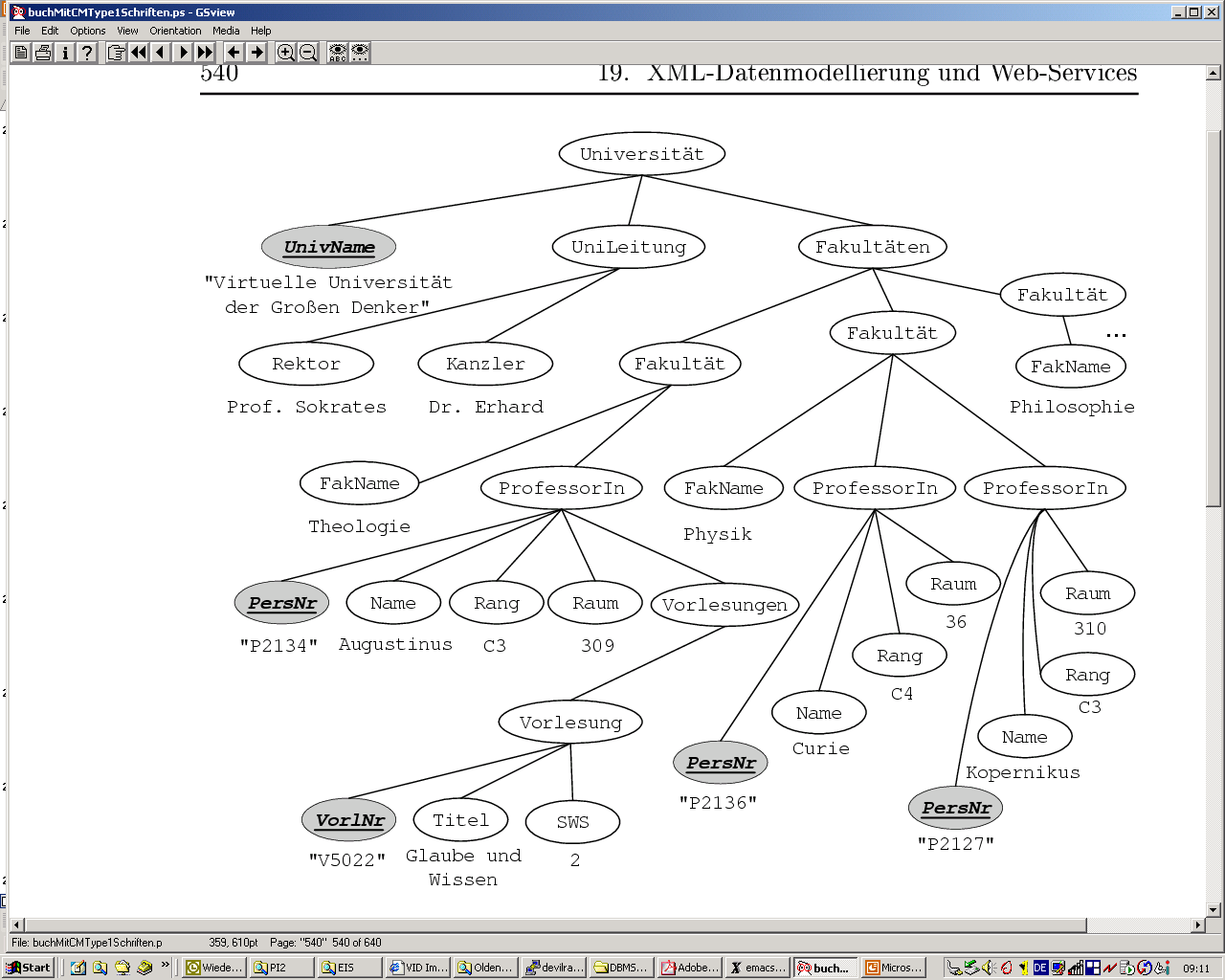 39
XQuery-Anfragsyntax
FLOWOR-Ausdrücke
For ..
Let …
Where …
Order by … 
Return …
40
XML-Beispielanfrage
<Vorlesungsverzeichnis>
    {for $v in doc("Uni.xml")//Vorlesung
     return
          $v} 
</Vorlesungsverzeichnis>

<VorlesungsVerzeichnis>
    <Vorlesung VorlNr=„V5022">
         <Titel>Glaube und Wissen</Titel>
         <SWS>2</SWS>
    </Vorlesung>
    ...
</VorlesungsVerzeichnis>
41
Xquery in DB2
select xmlquery(
‘
for $f in $d//Fakultäten/Fakultät
let $v:=$f//Vorlesung
where count($v) > 1
return <PhysikProfessoren>
		{$f//ProfessorIn}
</PhysikProfessoren>
' 
passing u.doc as "d")
from Unis u
where u.Name = 'VirtU'
42
XML/Relationen-Koexistenz in DB2
43
Natives XQUERY
xquery db2-fn:xmlcolumn('UNI.UNIS.DOC')
44
Relationale Sicht aus XML
create view UniProfsVorls (Name, ProfName, VorlTitel) as
	select u.Name, t.Name, t.Titel
	from UNI.UNIS u,
	xmltable('$d//ProfessorIn' passing u.DOC as "d"
	columns Name varchar(20) path 'Name',
	   Titel varchar(20) path 'Vorlesungen/Vorlesung[1]/Titel') as t

VirtU 	Augustinus Glaube und Wissen 
VirtU 	Curie 
VirtU 	Kopernikus 
VirtU 	Sokrates 	Ethik 
VirtU 	Russel 	Erkenntnistheorie 
VirtU 	Popper 	Der Wiener Kreis 
VirtU 	Kant 	Grundzüge
45
Sicht: Alle Vorlesungen
create view UniVorls (Name, ProfName, VorlTitel) as
	select u.Name, t.Name, t.Titel
	from UNI.UNIS u,
	xmltable('$d//ProfessorIn/Vorlesungen/Vorlesung' passing u.DOC as "d"
	columns Name varchar(20) path './../../Name',
	   Titel varchar(20) path 'Titel') as t;

VirtU Augustinus Glaube und Wissen 
VirtU Sokrates Ethik 
VirtU Sokrates Mäeutik 
VirtU Sokrates Logik 
VirtU Russel Erkenntnistheorie 
VirtU Russel Wissenschaftstheorie 
VirtU Russel Bioethik 
VirtU Popper Der Wiener Kreis 
VirtU Kant Grundzüge 
VirtU Kant Die 3 Kritiken
46
Join zwischen Relationen und XML
XML
select  xmlquery('for $p in $d//ProfessorIn
			where $p/Name = $profN
			return $p' passing u.doc as "d", 
                                              prof.Name as "profN")
from UNI.UNIS u, UNI.Professoren prof, Uni.prüfen ex 
where prof.PersNr = ex.PersNr  and ex.Note < 3.0
<relation
47
In welcher Uni arbeitet Sokrates: xmlexists()
select u.Name
from UNI.UNIS u
where xmlexists('$d//ProfessorIn[Name="Sokrates"]' 
                passing u.DOC as “d")
48
Index auf XML-Elemente
create index meinProfNameIndex on UNI.UNIS(DOC) 
	generate key using xmlpattern
           '/Universität/Fakultäten/Fakultät/ProfessorIn/Name'
	as sql varchar(20)
49
Nutzung des Index‘
select u.Name
from UNI.UNIS u
where xmlexists   
  ('$d/Universität/Fakultäten/Fakultät/
                     ProfessorIn[Name="Sokrates"]' 
                passing u.DOC as "d")
50
if … then … else
xquery
<ProfessorenListe>
{for $p in db2-fn:xmlcolumn('UNI.UNIS.DOC')//ProfessorIn
return (
	if ($p/Vorlesungen/Vorlesung[2]) then
		<LehrProfessorIn>
			{$p/Name/text()}
		</LehrProfessorIn>
	else
		<ForschungsProfessorIn>
			{$p/Name/text()}
		</ForschungsProfessorIn>
	)
}
</ProfessorenListe>
51
Ergebnis
<LehrProfessorIn>
	Russel
</LehrProfessorIn>
<ForschungsProfessorIn>
	Popper
</ForschungsProfessorIn>
<LehrProfessorIn>
	Kant
</LehrProfessorIn>
</ProfessorenListe>
<ProfessorenListe>
<ForschungsProfessorIn>
	Augustinus
</ForschungsProfessorIn>
<ForschungsProfessorIn>
	Curie
</ForschungsProfessorIn>
<ForschungsProfessorIn>
	Kopernikus
</ForschungsProfessorIn>
<LehrProfessorIn>
	Sokrates
</LehrProfessorIn>
52
<Vorlesungsverzeichnis>
    <Vorlesung VorlNr="V5022">
        <Titel>Glaube und Wissen</Titel>
        <SWS>2</SWS>
    </Vorlesung>
    <Vorlesung Voraussetzungen="V5001" VorlNr="V5041">
        <Titel>Ethik</Titel>
        <SWS>4</SWS>
    </Vorlesung>
    <Vorlesung Voraussetzungen="V5001" VorlNr="V5049">
        <Titel>Mäeutik</Titel>
        <SWS>2</SWS>
    </Vorlesung>
    <Vorlesung VorlNr="V4052">
        <Titel>Logik</Titel>
        <SWS>4</SWS>
    </Vorlesung>
    <Vorlesung Voraussetzungen="V5001" VorlNr="V5043">
        <Titel>Erkenntnistheorie</Titel>
        <SWS>3</SWS>
    </Vorlesung>
    <Vorlesung Voraussetzungen="V5043 V5041" VorlNr="V5052">
        <Titel>Wissenschaftstheorie</Titel>
        <SWS>3</SWS>
    </Vorlesung>
    <Vorlesung Voraussetzungen="V5041" VorlNr="V5216">
        <Titel>Bioethik</Titel>
        <SWS>2</SWS>
    </Vorlesung>
    <Vorlesung Voraussetzungen="V5052" VorlNr="V5259">
        <Titel>Der Wiener Kreis</Titel>
        <SWS>2</SWS>
    </Vorlesung>
    <Vorlesung VorlNr="V5001">
        <Titel>Grundzüge</Titel>
        <SWS>4</SWS>
    </Vorlesung>
    <Vorlesung VorlNr="V4630">
        <Titel>Die 3 Kritiken</Titel>
        <SWS>4</SWS>
    </Vorlesung>
</Vorlesungsverzeichnis>
53
XML-Beispielanfrage
<Vorlesungsverzeichnis>
    {for $v in doc("Uni.xml")//Vorlesung[SWS=4]
     return
          $v}
</Vorlesungsverzeichnis>
<Vorlesungsverzeichnis>
    {for $v in doc("Uni.xml")//Vorlesung
     where $v/SWS = 4
     return
          $v}
</Vorlesungsverzeichnis>
54
XML-Beispielanfrage
<VorlesungsVerzeichnisNachFakultät>
    {for $f in doc("Uni.xml")/Universität/Fakultäten/Fakultät
    return
     <Fakultät>
        <FakultätsName>{$f/FakName/text()}</FakultätsName>
        {for $v in $f/ProfessorIn/Vorlesungen/Vorlesung
         return $v}
     </Fakultät>}
</VorlesungsVerzeichnisNachFakultät>
55
Joins in XQuery
<MäeutikVoraussetzungen>
    {for $m in doc("Uni.xml")//Vorlesung[Titel="Mäeutik"],
         $v in doc("Uni.xml")//Vorlesung
     where contains($m/@Voraussetzungen,$v/@VorlNr)
     return $v/Titel}
</MäeutikVoraussetzungen>

<MäeutikVoraussetzungen>
    <Titel>Grundzüge</Titel>
</MäeutikVoraussetzungen>
56
XML-Beispielanfrage
<ProfessorenStammbaum>
    {for $p in doc("Uni.xml")//ProfessorIn,
         $k in doc("Stammbaum.xml")//Person,
         $km in doc("Stammbaum.xml")//Person,
         $kv in doc("Stammbaum.xml")//Person
     where $p/Name = $k/Name and $km/@id = $k/@Mutter and
           $kv/@id = $k/@Vater
     return
      <ProfMutterVater>
        <ProfName>{$p/Name/text()}</ProfName>
        <MutterName>{$km/Name/text()}</MutterName> 
        <VaterName>{$kv/Name/text()}</VaterName>
      </ProfMutterVater> }
</ProfessorenStammbaum>
57
XML-Beispielanfrage
<GefährdetePersonen>
    {for $p in doc("Stammbaum.xml")//Person[Name = "Kain"],
         $g in doc("Stammbaum.xml")//Person[
                      @Vater = $p/@Vater and @Mutter = $p/@Mutter]
     return $g/Name }
</GefährdetePersonen>
<GefährdetePersonen>
    <Name>Kain</Name>
    <Name>Abel</Name>
</GefährdetePersonen>
58
Das LET-Konstrukt
for $x in (1,2) return <zahl> {$x} </zahl>
liefert als Ergebnis:
<zahl>1</zahl> <zahl>2</zahl>
Andererseits liefert
let $x := (1,2) return <zahl> {$x} </zahl>
das Ergebnis

<zahl>12</zahl>
59
Welche Fakultäten bieten so viele Vorlesungen an wie die Theologie
let $TheolVorls := doc("Uni.xml")//Fakultät
                                       [FakName ="Theologie"]//Vorlesung
for $f in doc("Uni.xml")//Fakultät
let $fVorls := $f//Vorlesung
where count($fVorls) >= count($TheolVorls)
return $f/FakName
<FakName>Theologie</FakName> 
<FakName>Philosophie</FakName>
60
XML-Beispielanfrage
<Professoren>
   {for $p in doc("Uni.xml")//ProfessorIn
    let $v := $p/Vorlesungen/Vorlesung
    where count($v) > 1
    order by sum($v/SWS)
    return
     <ProfessorIn>
        {$p/Name}
        <Lehrbelastung>{sum($v/SWS)}</Lehrbelastung>
     </ProfessorIn>
    }
</Professoren>
61
Ergebnis der XML-Beispielanfrage
<Professoren>
    <ProfessorIn>
        <Name>Russel</Name>
        <Lehrbelastung>8.0</Lehrbelastung>
    </ProfessorIn>
    <ProfessorIn>
        <Name>Kant</Name>
        <Lehrbelastung>8.0</Lehrbelastung>
    </ProfessorIn>
    <ProfessorIn>
        <Name>Sokrates</Name>
        <Lehrbelastung>10.0</Lehrbelastung>
    </ProfessorIn>
</Professoren>
62
Dereferenzierung durch wert-basierten Join
<VorlesungsBaum>
{for $p in doc("Uni.xml")//Vorlesung
return
    <Vorlesung Titel="{ $p/Titel/text() }">
        {for $s in doc("Uni.xml")//Vorlesung
           where contains($p/@Voraussetzungen,$s/@VorlNr)
           return <Vorlesung Titel="{ $s/Titel/text() }"> </Vorlesung> }
    </Vorlesung> }
</VorlesungsBaum>
63
Dereferenzierung durch id()-Funktion
<VorlesungsBaum>
{for $p in doc("Uni.xml")//Vorlesung
return 
    <Vorlesung Titel="{ $p/Titel/text() }">
        {for $s in id($p/@Voraussetzungen) 
         return <Vorlesung Titel="{ $s/Titel/text() }"> </Vorlesung> }
    </Vorlesung> }
</VorlesungsBaum>
64
Ergebnis
<VorlesungsBaum>
    <Vorlesung Titel="Glaube und Wissen"/>
    <Vorlesung Titel="Ethik">
        <Vorlesung Titel="Grundzüge"/>
    </Vorlesung>
    <Vorlesung Titel="Mäeutik">
        <Vorlesung Titel="Grundzüge"/>
    </Vorlesung>
    <Vorlesung Titel="Logik"/>
    <Vorlesung Titel="Erkenntnistheorie">
        <Vorlesung Titel="Grundzüge"/>
    </Vorlesung>
    <Vorlesung Titel="Wissenschaftstheorie">
        <Vorlesung Titel="Ethik"/>
        <Vorlesung Titel="Erkenntnistheorie"/>
    </Vorlesung>
    <Vorlesung Titel="Bioethik">
        <Vorlesung Titel="Ethik"/>
    </Vorlesung>
    <Vorlesung Titel="Der Wiener Kreis">
        <Vorlesung Titel="Wissenschaftstheorie"/>
    </Vorlesung>
    <Vorlesung Titel="Grundzüge"/>
    <Vorlesung Titel="Die 3 Kritiken"/>
</VorlesungsBaum>
65
Rekursion  … einfach
for $m in doc("Bauteile.xml")/Bauteil
                    [Beschreibung="Maybach 620 Limousine"]
let $teile := $m//Bauteil
return 
  <Kosten>
   <Verkaufspreis> {$m/@Preis} </Verkaufspreis>
   <PreisDerEinzelteile> {sum($teile/@Preis)} </PreisDerEinzelteile>
  </Kosten>

<Kosten>
    <Verkaufspreis Preis="350000"/>
    <PreisDerEinzelteile>59000.0</PreisDerEinzelteile>
</Kosten>
66
Rekursive Strukturen
<?xml version="1.0" encoding='ISO-8859-1'?>

<!-- Schema als DTD -->
<!DOCTYPE Bauteil[
    <!ELEMENT Bauteil (Beschreibung, Bauteil*)>
    <!ATTLIST Bauteil Preis CDATA #REQUIRED>
    <!ELEMENT Beschreibung (#PCDATA)>
]>

<!-- Wurzelelement-->
<Bauteil Preis="350000">
    <Beschreibung>Maybach 620 Limousine</Beschreibung>
    <Bauteil Preis="50000">
         <Beschreibung>V12-Biturbo Motor mit 620 PS</Beschreibung>
         <Bauteil Preis="2000">
              <Beschreibung>Nockenwelle</Beschreibung>
         </Bauteil>
     </Bauteil>
     <Bauteil Preis="7000">
         <Beschreibung>Kühlschrank für Champagner</Beschreibung>
     </Bauteil>
</Bauteil>
67
Rekursion … schwieriger
<!DOCTYPE VorlesungsBaum [
    <!ELEMENT VorlesungsBaum (Vorlesung *)>
    <!ELEMENT Vorlesung (Vorlesung *)>
    <!ATTLIST Vorlesung
          Titel  CDATA  #REQUIRED>
]>
68
Rekursion … schwieriger
declare function local:eineEbene($p as element()) as element()
{
    <Vorlesung Titel="{ $p/Titel/text() }">
         {   
         for $s in doc("Uni.xml")//Vorlesung
         where contains($p/@Voraussetzungen,$s/@VorlNr)
         return local:eineEbene($s)
         }
    </Vorlesung>
};

<VorlesungsBaum>
  {
    for $p in doc("Uni.xml")//Vorlesung
    return local:eineEbene($p)
  }
</VorlesungsBaum>
69
Ergebnis
<Vorlesung Titel="Bioethik">
        <Vorlesung Titel="Ethik">
            <Vorlesung Titel="Grundzüge"/>
        </Vorlesung>
    </Vorlesung>
    <Vorlesung Titel="Die 3 Kritiken"/>
</VorlesungsBaum>
<VorlesungsBaum>
    <Vorlesung Titel="Glaube und Wissen"/>
    <Vorlesung Titel="Ethik">
        <Vorlesung Titel="Grundzüge"/>
    </Vorlesung>
    <Vorlesung Titel="Mäeutik">
        <Vorlesung Titel="Grundzüge"/>
    </Vorlesung>
    <Vorlesung Titel="Logik"/>
    <Vorlesung Titel="Erkenntnistheorie">
        <Vorlesung Titel="Grundzüge"/>
    </Vorlesung>
    <Vorlesung Titel="Wissenschaftstheorie">
        <Vorlesung Titel="Ethik">
            <Vorlesung Titel="Grundzüge"/>
        </Vorlesung>
        <Vorlesung Titel="Erkenntnistheorie">
            <Vorlesung Titel="Grundzüge"/>
        </Vorlesung>
    </Vorlesung>
    <Vorlesung Titel="Der Wiener Kreis">
        <Vorlesung Titel="Wissenschaftstheorie">
            <Vorlesung Titel="Ethik">
                <Vorlesung Titel="Grundzüge"/>
            </Vorlesung>
            <Vorlesung Titel="Erkenntnistheorie">
                <Vorlesung Titel="Grundzüge"/>
            </Vorlesung>
        </Vorlesung>
    </Vorlesung>
    <Vorlesung Titel="Grundzüge"/>
70
Bücher als XML-Dokument
71
Weiteres Buch …
72
Speicherung von XML Dokumenten in Relationen
Einfach als BLOB (binary large object)
Keine Anfragemöglichkeit
Keine Strukturierung
Nur Archivierung

Shreddern ~ Zerlegen des XML Dokuments 
Speicherung aller Kanten des XML-Baums
[von, nach, Tag/Marke, …]
Einfache Relationale Darstellung
Eine Relation für ALLE Dokumente

Objektrelationale Speichermodelle
Ausnutzung von Schemainformation
73
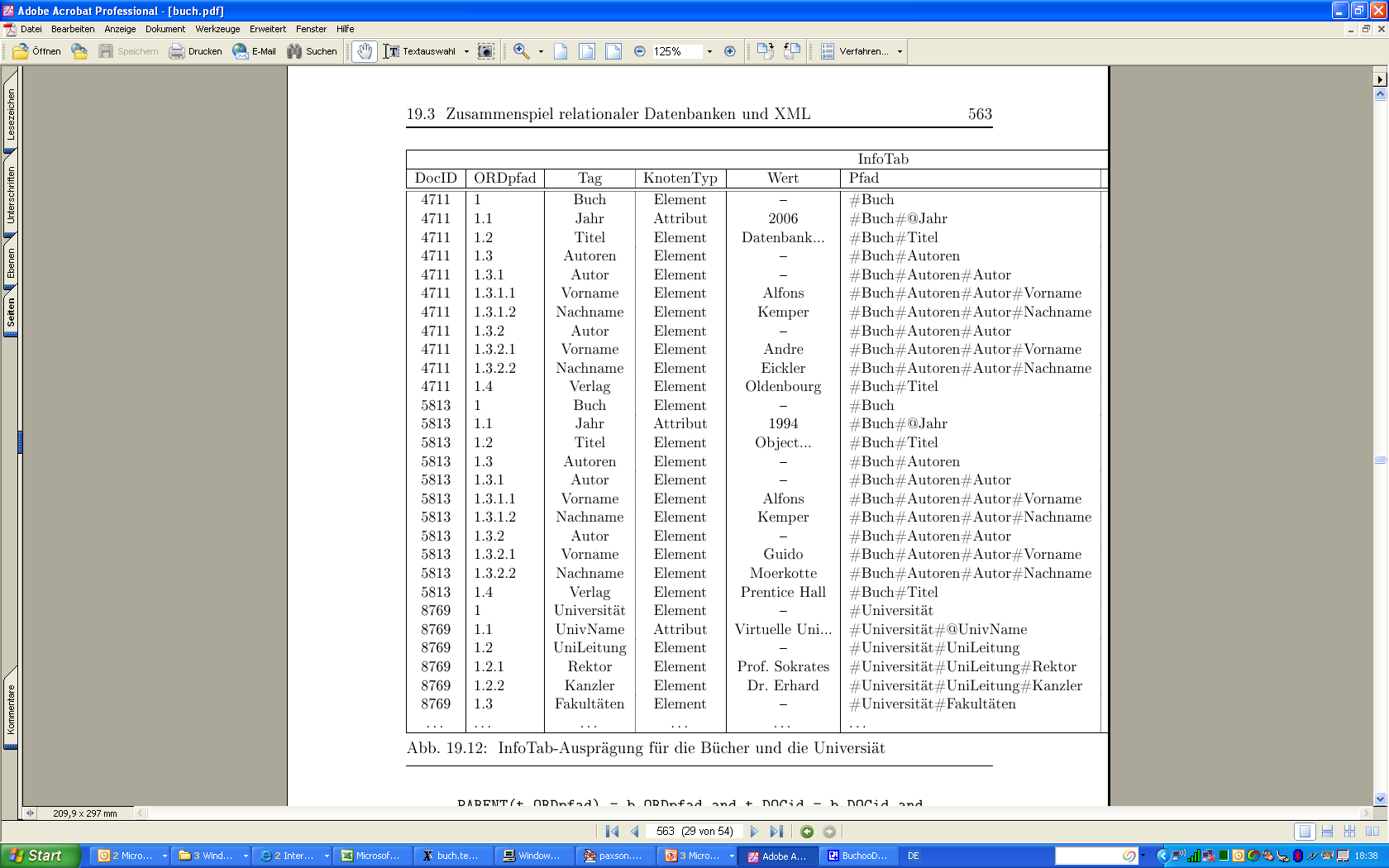 ge-shredder‘ed
74
75
Auswertung von Pfadausdrücken
/Buch/Autoren/Autor/Nachname

In der relationalen InfoTab-Darstellung kann man diese Information mit folgender SQL-Anfrage aus der Relation InfoTab extrahieren:

select n.Wert
from InfoTab n
where n.Pfad = '#Buch#Autoren#Autor#Nachname'
76
Ohne Nutzung des Pfad-Attributs – oh je  Self-Joins „ohne Ende“
select n.Wert
from InfoTab b, InfoTab as, InfoTab a, InfoTab n
where b.Tag = 'Buch' and as.Tag = 'Autoren' and 
      a.Tag = 'Autor' and n.Tag = Nachname and 
      b.KnotenTyp = 'Element' and
      as.KnotenTyp = 'Element' and a.KnotenTyp = 'Element' 
      and n.KnotenTyp = 'Element' and
      PARENT(as.ORDpfad) = b.ORDpfad and as.DOCid =b.DOCid 
      and PARENT(a.ORDpfad) = as.ORDpfad and 
      a.DOCid = as.DOCid and
      PARENT(n.ORDpfad) = a.ORDpfad and n.DOCid = a.DOCid
77
Pfade mit Prädikat
/Buch[Titel='Datenbanksystme']/Autoren/Autor/Nachname

Die korrespondierende SQL-Anfrage ist jetzt deutlich komplexer, da sie mehrere Self-Joins enthält. 

select n.Wert
from InfoTab b, InfoTab t, InfoTab n
where b.Pfad = '#Buch' and
      t.Pfad = '#Buch#Titel'
      n.Pfad = '#Buch#Autoren#Autor#Nachname' and
      t.Wert = 'Datenbanksysteme' and
      PARENT(t.ORDpfad) = b.ORDpfad and 
      t.DOCid = b.DOCid  and
      PREFIX(b.ORDpfad,n.ORDpfad) and b.DOCid = n.DOCid
78
Pfade mit descendant-or-self-Achse
//Autor/Nachname



select n.Wert
from InfoTab n
where n.Pfad like '%#Autor#Nachname'
79
Rekursion im Prädikat
/Buch[.//Nachname = 'Kemper']/Titel

select t.Wert
from InfoTab b, InfoTab n, InfoTab t
where b.Pfad = '#Buch' and
      t.Pfad = '#Buch#Titel'
      n.Pfad like '%#Nachname' and
      t.Wert = 'Datenbanksysteme' and
      PARENT(t.ORDpfad) = b.ORDpfad and 
      t.DOCid = b.DOCid and
      PREFIX(b.ORDpfad,n.ORDpfad) and b.DOCid = n.DOCid
80
Indexierungsschema von Grust
81
Indexierungsschema von Grust
82
83
Neuer Datentyp in rel DB: xml
create table Bücher (ISBN varchar(20), Beschreibung xml)

insert into Bücher values('3486273922',
'<Buch Jahr="2004">
        <Titel> Datenbanksysteme </Titel>
        <Autoren>
                <Autor> 
                        <Vorname> Alfons </Vorname>
                        <Nachname> Kemper </Nachname>
                </Autor>
                <Autor> 
                        <Vorname> Andre </Vorname>
                        <Nachname> Eickler </Nachname>
                </Autor>
        </Autoren>
        <Verlag> Oldenbourg </Verlag>
</Buch> ' )
84
Noch ein Buch speichern …
insert into Bücher values('0136292399',
'<Buch Jahr="1994">
  <Titel> Object-oriented Data Management </Titel>
  <Autoren>
    <Autor>
      <Vorname> Alfons </Vorname>
      <Nachname> Kemper </Nachname>
    </Autor>
    <Autor>
      <Vorname> Alfons </Vorname>
      <Nachname> Moerkotte </Nachname>
    </Autor>
  </Autoren>
  <Verlag> Prentice Hall </Verlag>
</Buch>' )
85
SQL mit XQuery-Anteilen
select Beschreibung.query('for $b in Buch[@Jahr=2004]
                                             return $b/Autoren')
from Bücher

<Autoren>
  <Autor>
    <Vorname> Alfons </Vorname>
    <Nachname> Kemper </Nachname>
  </Autor>
  <Autor>
    <Vorname> Andre </Vorname>
    <Nachname> Eickler </Nachname>
  </Autor>
</Autoren>
86
Speicherung der Uni-Beschreibung
CREATE TABLE [dbo].[Unis](
        [Name] [varchar](30),
        [Beschreibung] [xml]
)

select Name, Beschreibung.query('for $d in //ProfessorIn                                                                                                                       
            where $d/Vorlesungen/Vorlesung                                                                                                                        
            return $d/Name') as xml
from Unis

Name           |  xml
============================================
Virtuelle Uni  |  <Name>Augustinus</Name>
                  <Name>Sokrates</Name>
                  <Name>Russel</Name>
                  <Name>Popper</Name>
                  <Name>Kant</Name>
87
Anfrage auf der Uni-RelationUni: {[Name varchar, Beschreibung xml]}
select Name, Beschreibung.query('for $d in //ProfessorIn                                                                                                                         
                  where $d/Vorlesungen/Vorlesung[SWS=4]                                                                                                                        
                  return $d/Name') as xml
from Uni

==========

Virtuelle Uni  |  <Name>Sokrates</Name>        
                        <Name>Kant</Name>
88
Zusammenspiel: relationale DB und XML
89
Publizieren: Relationen  XML
select *
from Professoren
for xml auto

<Professoren PersNr="2125" Name="Sokrates" Rang="C4" Raum="226" />
<Professoren PersNr="2126" Name="Russel" Rang="C4" Raum="232" />
<Professoren PersNr="2127" Name="Kopernikus" Rang="C3" Raum="310" />
<Professoren PersNr="2133" Name="Popper" Rang="C3" Raum="52" />
<Professoren PersNr="2134" Name="Augustinus" Rang="C3" Raum="309" />
<Professoren PersNr="2136" Name="Curie" Rang="C4" Raum="36" />
<Professoren PersNr="2137" Name="Kant" Rang="C4" Raum="7" />
90
Publizieren: raw Format Tupel-weise
select *
from Professoren
for xml raw

<row PersNr="2125" Name="Sokrates" Rang="C4" Raum="226" />
<row PersNr="2126" Name="Russel" Rang="C4" Raum="232" />
<row PersNr="2127" Name="Kopernikus" Rang="C3" Raum="310" />
<row PersNr="2133" Name="Popper" Rang="C3" Raum="52" />
<row PersNr="2134" Name="Augustinus" Rang="C3" Raum="309" />
<row PersNr="2136" Name="Curie" Rang="C4" Raum="36" />
<row PersNr="2137" Name="Kant" Rang="C4" Raum="7" />
91
Publizieren: explizite XML-Restrukturierung
SELECT Name, Rang,
       ( SELECT Titel, SWS
         FROM  Vorlesungen 
         WHERE gelesenVon = PersNr
         FOR XML AUTO, type)
FROM Professoren 
FOR XML AUTO, type

<Professoren Name="Sokrates" Rang="C4">
  <Vorlesungen Titel="Logik" SWS="4" />
  <Vorlesungen Titel="Ethik" SWS="4" />
  <Vorlesungen Titel="Maeeutik" SWS="2" />
</Professoren>
<Professoren Name="Russel" Rang="C4">
  <Vorlesungen Titel="Erkenntnistheorie" SWS="3" />
  <Vorlesungen Titel="Wissenschaftstheorie" SWS="3" />
  <Vorlesungen Titel="Bioethik" SWS="2" />
</Professoren>  ….
92
Publizieren: Restrukturierung mit Aggregation
SELECT Name, Rang,
       ( SELECT sum(SWS) as Gesamt
         FROM  Vorlesungen as Lehrleistung
         WHERE gelesenVon = PersNr
         FOR XML AUTO, type)
FROM Professoren 
FOR XML AUTO, type

<Professoren Name="Sokrates" Rang="C4">
  <Lehrleistung Gesamt="10" />
</Professoren>
<Professoren Name="Russel" Rang="C4">
  <Lehrleistung Gesamt="8" />
</Professoren>
<Professoren Name="Kopernikus" Rang="C3">
  <Lehrleistung />
</Professoren> …
93
Standardisierte Syntax: XMLELEMENT
SELECT XMLELEMENT (
          Name "Professoren", 
          XMLATTRIBUTES (p.Name,p.Rang),
          XMLELEMENT (
             Name "Lehrleistung",
             (SELECT sum(v.SWS)
              FROM Vorlesungen v
              WHERE v.gelesenVon = p.PersNr )
          )
       )
FROM Professoren p

<Professoren NAME="Sokrates" RANG="C4"><Lehrleistung>10</Lehrleistung></Professoren>  
<Professoren NAME="Russel" RANG="C4"><Lehrleistung>8</Lehrleistung></Professoren> 
<Professoren NAME="Kopernikus" RANG="C3"><Lehrleistung></Lehrleistung></Professoren>
94
Aggregation/Schachtelung
select xmlelement( Name "ProfessorIn", 
                            xmlattributes(p.Name),
                            xmlagg( xmlelement( Name "Titel", v.Titel)))
from Professoren p, Vorlesungen v
where p.PersNr = v.gelesenVon
group by p.PersNr,p.Name;

<ProfessorIn NAME="Sokrates"><Titel>Ethik</Titel><Titel>Maeeutik</Titel><Titel>L...  
<ProfessorIn NAME="Russel"><Titel>Erkenntnistheorie</Titel><Titel>Bioethik</Tite...  
<ProfessorIn NAME="Popper"><Titel>Der Wiener Kreis</Titel></ProfessorIn>  
<ProfessorIn NAME="Augustinus"><Titel>Glaube und Wissen</Titel></ProfessorIn>  
<ProfessorIn NAME="Kant"><Titel>Grundzuege</Titel><Titel>Die 3 Kritiken</Titel><...
95
XML-Elemente  Attribut-Werte
select isbn,
      Beschreibung.value('(/Buch/@Jahr)[1]','varchar(20)') as Jahr,      
      Beschreibung.value('(/Buch/Autoren/Autor/Nachname)[1]',
                                                             'varchar(20)') as Erstautor
from Bücher


3486273922      2004     Kemper 
0136292399      1994     Kemper
96
update Bücher
set Beschreibung.modify('insert <Vorname> Heinrich </Vorname>
                   as first into (/Buch/Autoren/Autor)[1]')
where isbn = '3486273922'

select isbn, Beschreibung from Bücher
where isbn = '3486273922'

<Buch Jahr="2004">
  <Titel> Datenbanksysteme </Titel>
  <Autoren>
    <Autor>
      <Vorname> Heinrich </Vorname>
      <Vorname> Alfons </Vorname>
      <Nachname> Kemper </Nachname>
    </Autor>
    <Autor>
      <Vorname> Andre </Vorname>
      <Nachname> Eickler </Nachname>
    </Autor>
  </Autoren>
  <Verlag> Oldenbourg </Verlag>
</Buch>
97
UPDATE Bücher
SET Beschreibung.modify('delete 
                   /Buch/Autoren/Autor/Vorname[1]')
where isbn = '3486273922'

<Buch Jahr="2004">
  <Titel> Datenbanksysteme </Titel>
  <Autoren>
    <Autor>
      <Vorname> Alfons </Vorname>
      <Nachname> Kemper </Nachname>
    </Autor>
    <Autor>
      <Nachname> Eickler </Nachname>
    </Autor>
  </Autoren>
  <Verlag> Oldenbourg </Verlag>
</Buch>
98
Web-Services
XML wird die lingua franca des Internets
Wird jetzt auch für die Kommunikation zwischen Programmen benutzt
SOAP: Simple Object Access Protocol
Basiert auf XML
Ermöglicht i.w. entfernte Prozeduraufrufe
99
Standards: die Wichtigsten
100
Übersicht
101
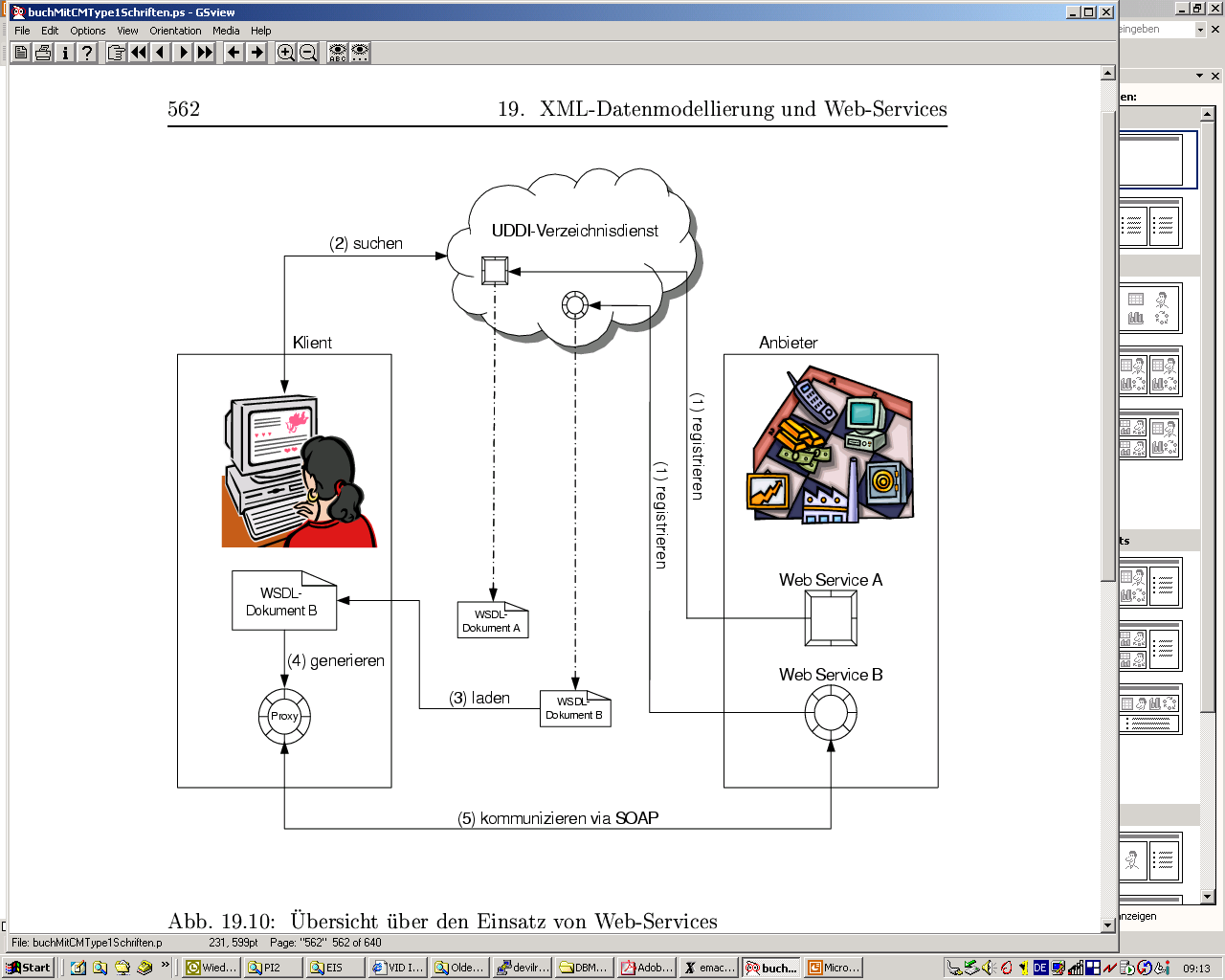 102
103
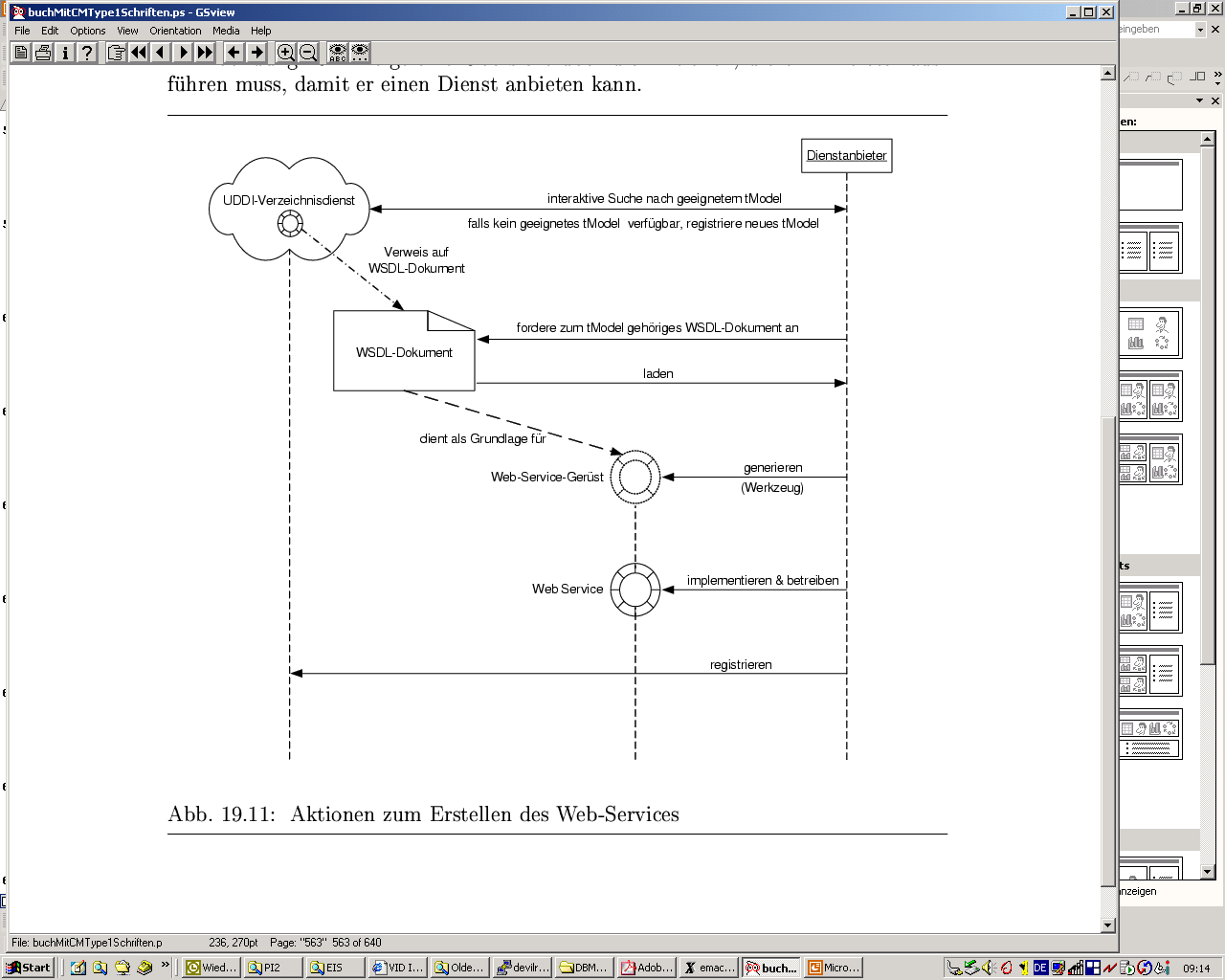 104
105
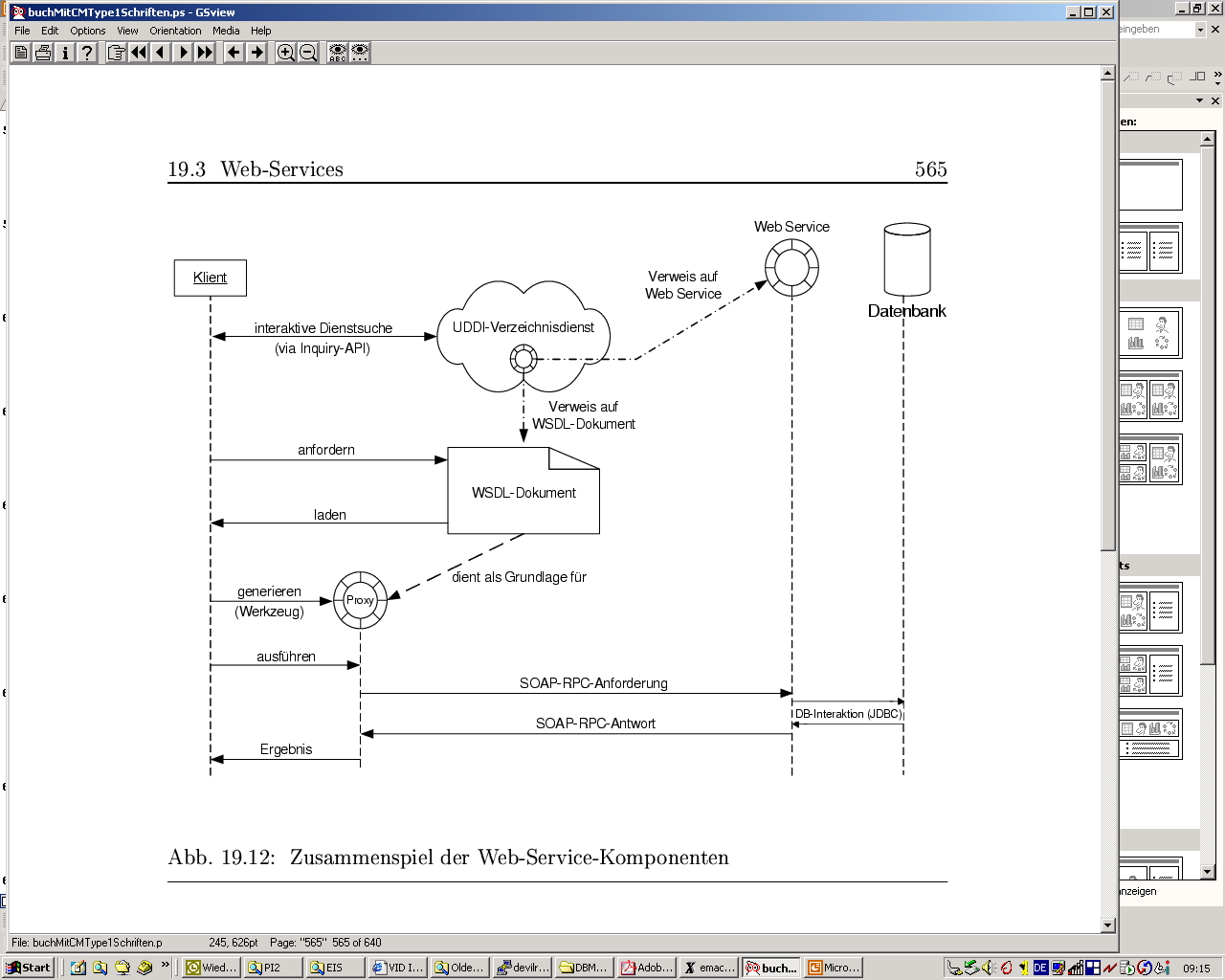 106
SOAP-Kommunikation
<soap:Envelope
    xmlns:soap="http://schemas.xmlsoap.org/soap/envelope/" 
    xmlns:xsd="http://www.w3.org/2001/XMLSchema" 
    xmlns:xsi="http://www.w3.org/2001/XMLSchema-instance" 
    soap:encodingStyle= "http://schemas.xmlsoap.org/soap/encoding/"> 
    
    <soap:Body> 
        <ns1:getLehrUmfangVonProfessor 
           xmlns:ns1="http::/www.db.fmi.uni-passau.de/UniVerwaltung.wsdl">
             <ProfName xsi:type="xsd:string">Sokrates</ProfName>
        </ns1:getLehrUmfangVonProfessor>
    </soap:Body>
</soap:Envelope>

<soap:Envelope
    xmlns:soap="http://schemas.xmlsoap.org/soap/envelope/" 
    xmlns:xsd="http://www.w3.org/2001/XMLSchema" 
    xmlns:xsi="http://www.w3.org/2001/XMLSchema-instance" 
    soap:encodingStyle= "http://schemas.xmlsoap.org/soap/encoding/"> 
    
    <soap:Body> 
        <ns1:getLehrUmfangVonProfessorResponse 
           xmlns:ns1="http::/www.db.fmi.uni-passau.de/UniVerwaltung.wsdl">
             <LehrUmfang xsi:type="xsd:int">10</LehrUmfang>
        </ns1:getLehrUmfangVonProfessorResponse>
    </soap:Body>
</soap:Envelope>
107
WSDL: Web-Service Description Language
<?xml version="1.0" ?>
<definitions name="UniVerwaltung"
       targetNamespace="http://www.db.fmi.uni-passau.de/UniVerwaltung.wsdl"
       xmlns:tns="http://www.db.fmi.uni-passau.de/UniVerwaltung.wsdl"
       xmlns:xsd="http://www.w3.org/2001/XMLSchema"
       xmlns:soap="http://schemas.xmlsoap.org/wsdl/soap/"
       xmlns="http://schemas.xmlsoap.org/wsdl/">

  <message name="GetLehrUmfangVonProfessorRequest">
    <part name="ProfName" type="xsd:string"/>
  </message>
  <message name="GetLehrUmfangVonProfessorResponse">
    <part name="LehrUmfang" type="xsd:int"/>
  </message>

  <portType name="UniVerwaltungPortType">
    <operation name="getLehrUmfangVonProfessor">
      <input message="tns:GetLehrUmfangVonProfessorRequest"/>
      <output message="tns:GetLehrUmfangVonProfessorResponse"/>
    </operation>
  </portType>
   
    …
108
<binding name="UniVerwaltungSOAPBinding" type="tns:UniVerwaltungPortType">
    <soap:binding style="rpc"
                  transport="http://schemas.xmlsoap.org/soap/http"/>

    <operation name="getLehrUmfangVonProfessor">
      <soap:operation soapAction=""/>
      <input>
        <soap:body use="encoded"  namespace="UniVerwaltung"
            encodingStyle="http://schemas.xmlsoap.org/soap/encoding/"/>
      </input>
      <output>
        <soap:body use="encoded"  namespace="UniVerwaltung"
            encodingStyle="http://schemas.xmlsoap.org/soap/encoding/"/>
      </output>
    </operation>
  </binding>

  <service name="UniVerwaltungService">
    <port name="UniVerwaltung" binding="tns:UniVerwaltungSOAPBinding">
      <soap:address location=
        "http://www.db.fmi.uni-passau.de/axis/services/UniVerwaltung"/>
    </port>
  </service>

</definitions>
109
110
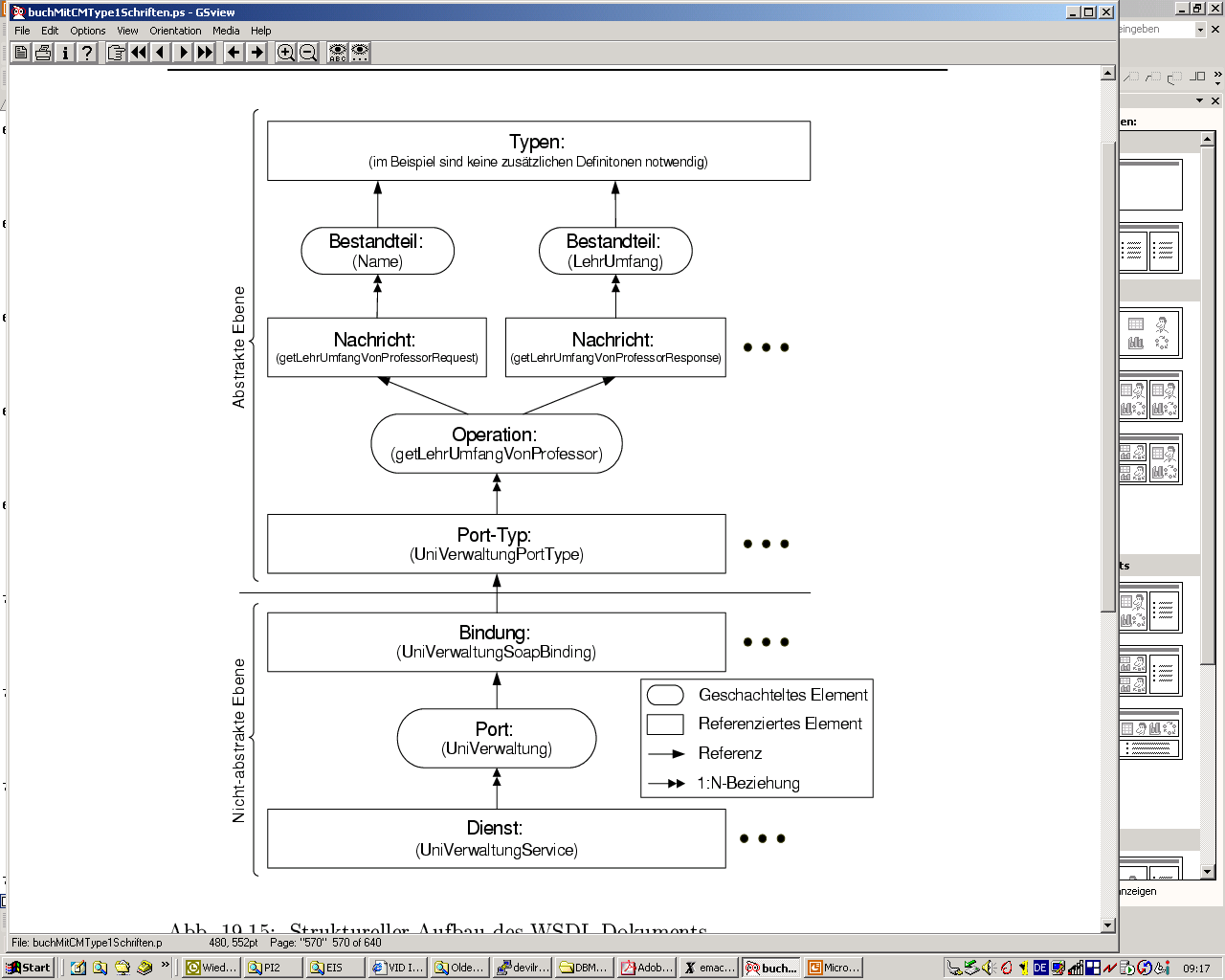 111
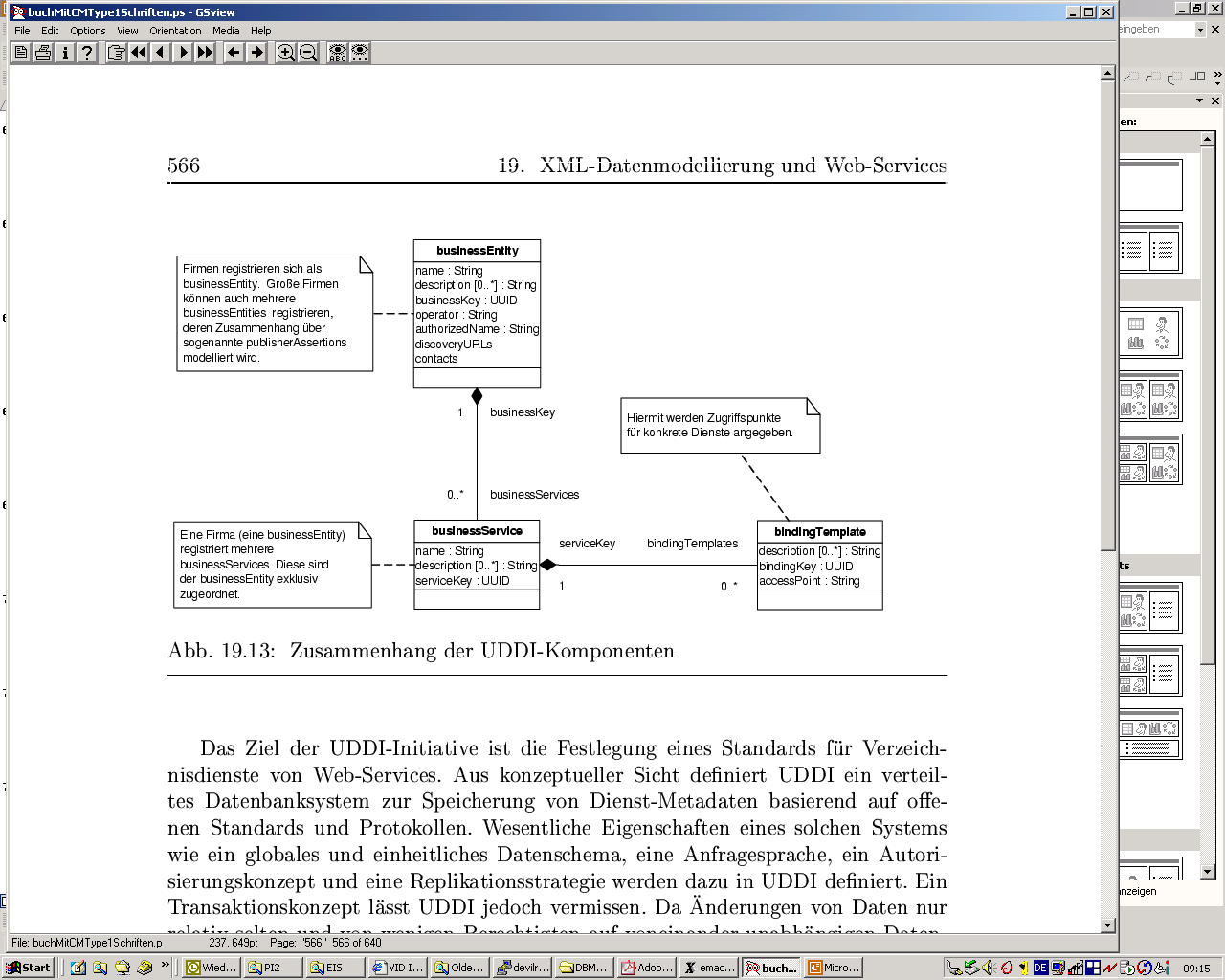 112
113
Implementierung des Web-Services
public class UniVerwaltungSOAPBindingImpl 
   implements UniVerwaltung.UniVerwaltungPortType {
   public int getLehrUmfangVonProfessor(java.lang.String profName)
      throws java.rmi.RemoteException {
         return InquireDB.getLehrUmfangVonProfessor(profName); } }

import java.sql.*;
class InquireDB {
   public static int getLehrUmfangVonProfessor(String profName) {
      int LehrUmfang = 0;
      try {         // connect to database:
         Class.forName("oracle.jdbc.driver.OracleDriver");
         Connection conn =   DriverManager.getConnection(
           "jdbc:oracle:thin:@devilray:1522:lsintern","WSUSER","Passwort");
         Statement stmt = conn.createStatement();
         ResultSet rset = stmt.executeQuery(
           "select sum(v.SWS) as LehrUmfang "
         + "from Vorlesungen v, Professoren p "
         + "where v.gelesenVon = p.PersNr and p.Name = '" + profName +"'");
         rset.next();               
         LehrUmfang=java.lang.Integer.parseInt(rset.getString("LehrUmfang"));
         // disconnect
         rset.close(); stmt.close(); conn.close();
      } catch (Exception e) {}
      return LehrUmfang; } }
114
Aufruf des Web-Services (Klient)
package UniVerwaltung;
import java.net.URL;

public class Klient {
  public static void main(String[] args) throws Exception {
    UniVerwaltungService uvws = new UniVerwaltungServiceLocator();
    UniVerwaltungPortType uv = uvws.getUniVerwaltung(new URL
      ("http://www.db.fmi.uni-passau.de/axis/services/UniVerwaltung"));
    System.out.println("Lehrumfang von Professor/in " + 
      "Sokrates"  +": " +
      uv.getLehrUmfangVonProfessor("Sokrates")); //Dienstinvokation
   }
}
115
Handgestrickter Klient
import java.io.*; import java.net.*;

public class ClientUniVerwaltung {
   private static final int BUFF_SIZE = 100;

   public static void main(String[] argv) throws Exception {      
      String request = 
      "<?xml version='1.0' encoding='UTF-8'?>"+
         "<soap:Envelope " +
           "xmlns:soap='http://schemas.xmlsoap.org/soap/envelope/' " +
           "xmlns:xsd='http://www.w3.org/2001/XMLSchema' " +
           "xmlns:xsi='http://www.w3.org/2001/XMLSchema-instance' " + 
           "soap:encodingStyle= " +
                  "'http://schemas.xmlsoap.org/soap/encoding/'> " +
          "<soap:Body> "+
            "<ns1:getLehrUmfangVonProfessor " +
               "xmlns:ns1='http::/www.db.fmi.uni-passau.de/" + 
                     "UniVerwaltung.wsdl'> " +
                 "<ProfName xsi:type='xsd:string'>Sokrates</ProfName>" +
                 "</ns1:getLehrUmfangVonProfessor>" +
           "</soap:Body>"+
         "</soap:Envelope>";
116
Handgestrickter Klient … cont‘d
URL url = new URL(
          "http://www.db.fmi.uni-passau.de/axis/services/UniVerwaltung");
      HttpURLConnection conn = (HttpURLConnection) url.openConnection();      
            
      conn.setDoOutput(true); conn.setUseCaches(false);      
      conn.setRequestProperty("Accept", "text/xml");
      conn.setRequestProperty("Connection", "keep-alive");
      conn.setRequestProperty("Content-Type", "text/xml");
      conn.setRequestProperty(
         "Content-length",
         Integer.toString(request.length()));
      conn.setRequestProperty("SOAPAction", "\" \"");

      OutputStream out = conn.getOutputStream();
      out.write(request.getBytes()); out.flush();
      
      StringBuffer response = new StringBuffer(BUFF_SIZE);
      InputStreamReader in =
         new InputStreamReader(conn.getInputStream(), "UTF-8");
      char buff[] = new char[BUFF_SIZE];   int n;
      while ((n = in.read(buff, 0, BUFF_SIZE - 1)) > 0) {
         response.append(buff, 0, n);
      }
      out.close(); in.close();
      System.out.println( response.toString() );
   }
}
117